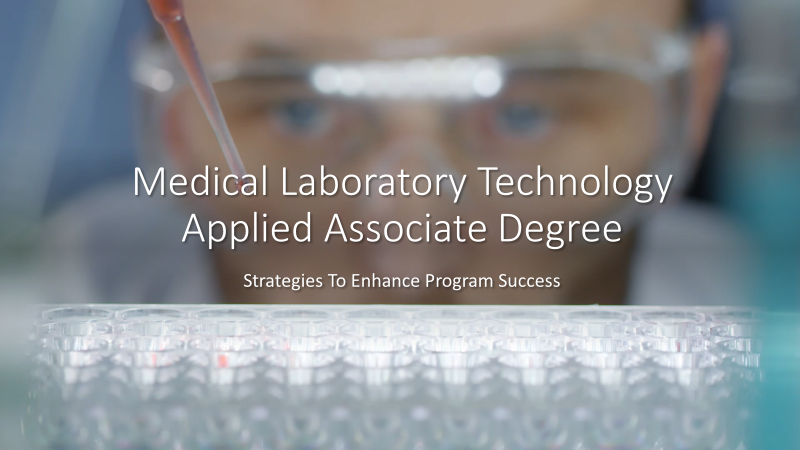 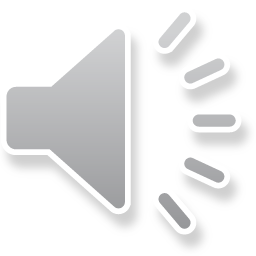 Medical Laboratory TechnologyAAS, MLT
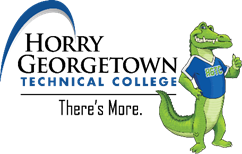 Sandra Wetter MBA,MLS(ASCP)			Program Director
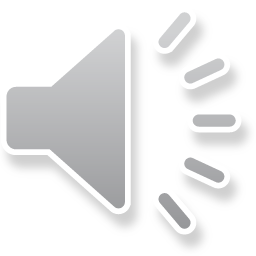 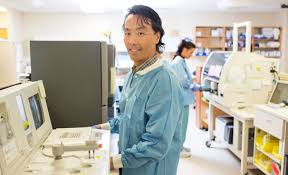 What is a Medical Laboratory Technician (MLT)?
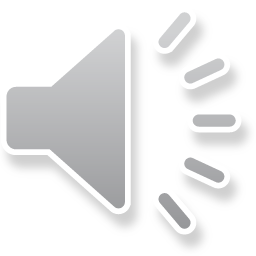 The Role of an MLT is defined by the American Society for Clinical Laboratory Science (ASCLS)
…vital healthcare detectives, uncovering and providing laboratory information from laboratory analyses that assist physicians in patient diagnosis and treatment, as well as in disease monitoring or prevention (maintenance of health)...




Click Link below to learn more
https://ascls.org/how-do-i-become-a-laboratory-professional
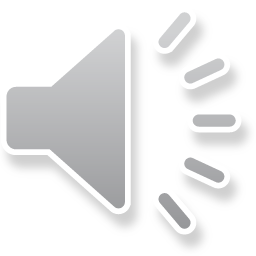 MLT work is for people who are….
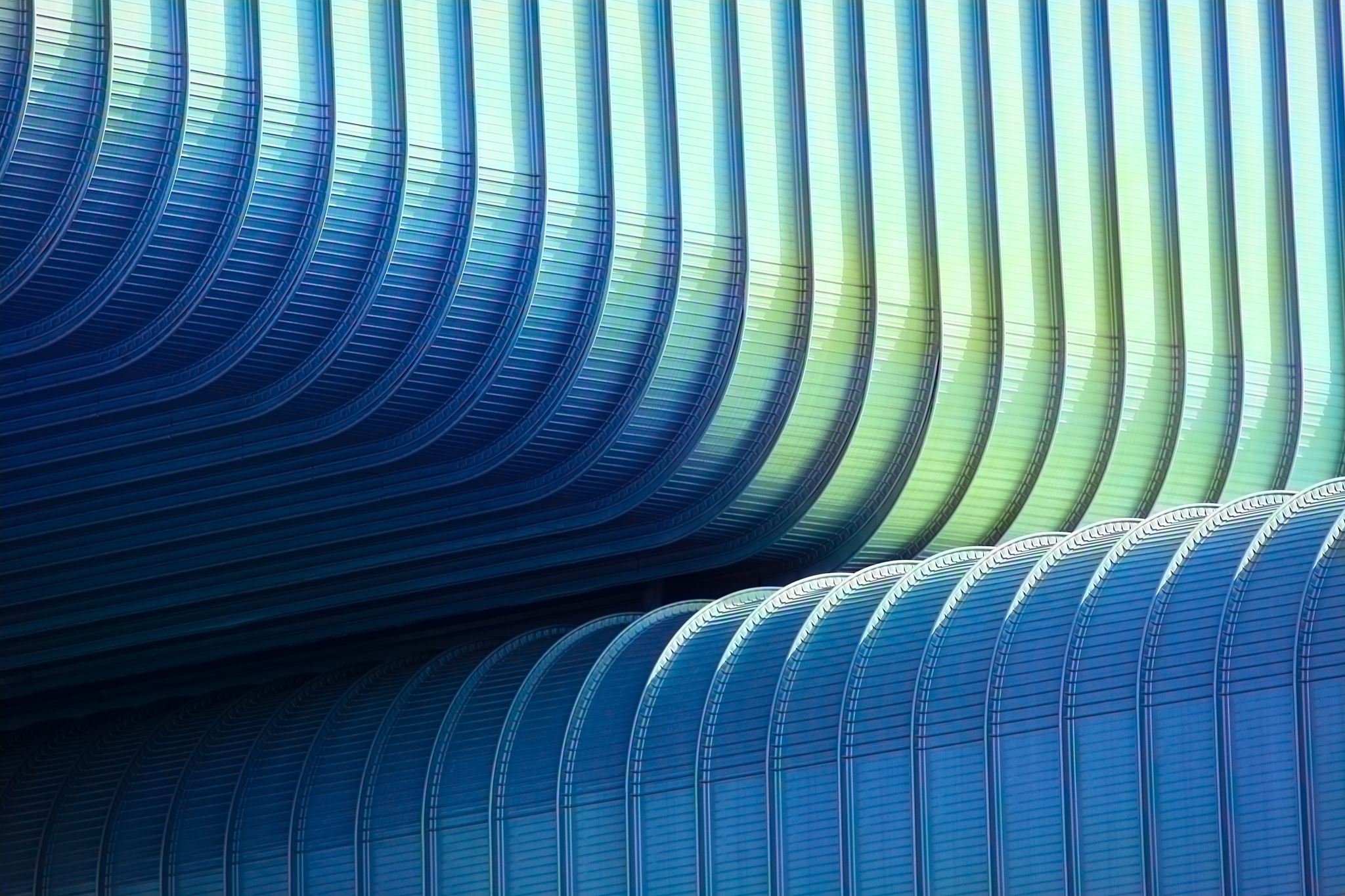 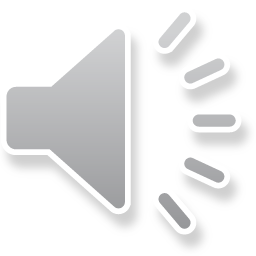 Essential Functions of an MLT
Requirements include:
•A sound intellect
•Good motor skills
•Eye-hand coordination and dexterity
•Effective communication skills
•Visual acuity to perform macroscopic and microscopic analyses or to read procedures, graphs, etc.
•Professional skills such as the ability to work independently and to manage time efficiently
•To comprehend, analyze and synthesize various materials
•Hold sound psychological health and stability


Reference: American Society for Clinical Laboratory Sciences [ASCLS] (n.d.) Essential functions.
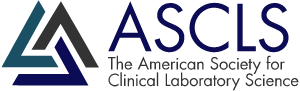 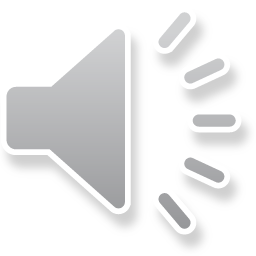 In the job setting MLT’s are tasked with the following:
•Testing biological specimens collected from patients.
•Using microscopes, automated analyzers,     	and computerized instruments.
•Analyzing tests results to detect diseases.
•Communicating with Physicians about 	diagnoses and treatments for patients
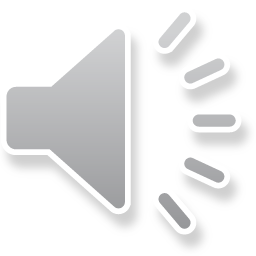 According to the Center for Disease Control (CDC) “70% of today’s medical decisions depend on laboratory test results, showing the important role of clinical laboratories in today’s healthcare system.”https://www.cdc.gov/csels/dls/strengthening-clinical-labs.html
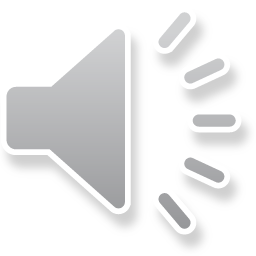 HGTC MLT Program Overview
5 semester program at the Grand strand Campus. 

MLT application priority deadline is May 15 each year for Fall semester (August start)

A maximum 20 students will be accepted each year

Students are selected for entry into the program by a point system.

Incomplete applications will not be reviewed for admission.
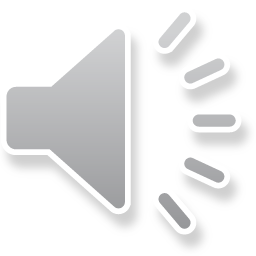 Application Process & Requirements
Official copy of high school transcript, including graduation date (or copy of GED, if applicable).
Official copies of all previous college transcripts.
Submit the Affidavit Acknowledgement form (https://www.hgtc.edu/current_students/forms.html). 
Completed BIO 112 (5-year limit*), CHM105 (5-year limit), ENG 101, and MAT 120 with a minimal grade of “C” in each course.
TEAS Test Score of at least 58.7 within the last 2 years.
Complete the Medical Laboratory Technology STEPS Session(www.hgtc.edu/mlt)
Have an overall 2.0 GPA for all core courses completed.
Submit the additional MLT application (www.hgtc.edu/mlt)
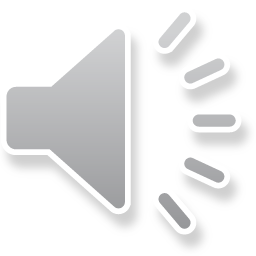 Requirements AFTER acceptance
Submit a $125 tuition deposit to reserve your seat. This is an out of pocket and not covered by financial aid. 

Pass Certified Background Check (CBC). The return of an unfavorable CBC may result in a student being removed from the desired program.

Complete the Health Science Student Physical


To begin classes accepted students must: 
Register for the MLT first semester courses
MLT 102- Laboratory Fundamentals and Lab section
MLT 105 –Medical Microbiology and Lab section
MLT 115 – Immunology and Lab section
MLT 131 – Clinical Chemistry I and Lab section

Attend New MLT Student Orientation. Scheduled one month prior to fall semester start. 
		Email invite will be sent by Sandra.Wetter@hgtc.edu ,  MLT Program Director
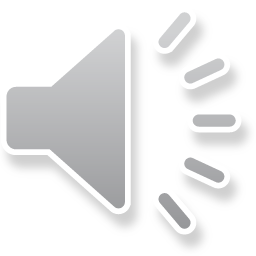 MLT Program Costs
You may view a comprehensive list of program expenses that a student can  expect to insure during enrollment in the Medical Laboratory Technology curriculum. 
Please keep in mind these figures are approximations and are based on current cost. May of these expenses are payable to third partied and subject to change with out notice. 
Tuition is subject to change.
Supplies and fees: Student will be responsible for items above and beyond tuition, such as uniforms, clinical supplies and items

MLT Program Costs
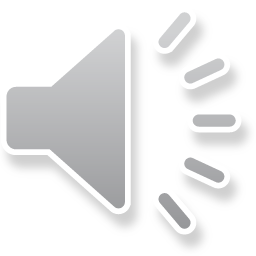 The HGTC MLT Program includes:
In classroom lectures you learn:
Theory
Composition of body fluids
Diseases
Laboratory procedures
Microscopes
precision pipettors
automated instruments

You learn how they all come together to help diagnose and treat the  patient.
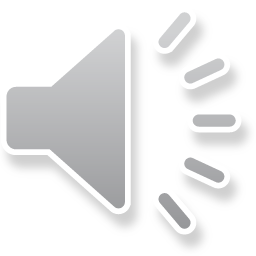 Individual courses for MLT
Chemistry
Hematology
Urinalysis & Body Fluids
Coagulation
Microbiology
Blood Bank and Transfusion
Immunology
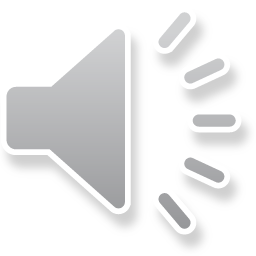 MLT Laboratory Skills Class
Dilution pipetting
Blood type testing
Antibody Screening
Spectrophotometry
Microscopy
Bacteriology
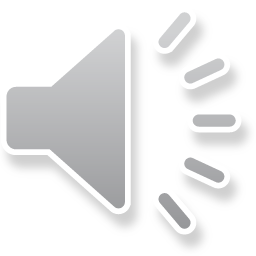 MLT Terminology
Delta check
Systematic error vs Random error
Specificity vs Sensitivity
Levey-Jennings charts 
Westgard Rules
Molality vs Molarity
Osmolality vs Osmolarity
Different microscopy
Phase- contrast
Polarized
Fluorescence
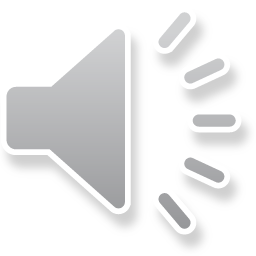 MLT Clinical Rotations
During the 4th & 5th semesters students complete Clinical rotations at local Hospital and Physician Office Laboratory settings.
Students learn to operate large automated lab instruments and gain experience in day-to-day operations of lab testing and processing results.
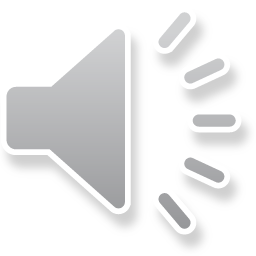 After graduation….
Graduates of the program are eligible to take the American Society for Clinical Pathology – Board of Certification (ASCP-BOC) exam. 

The cost of completing this examination is not included in the cost of tuition for the program. 

Becoming a MLT (ASCP) will help you procure employment in hospital and private laboratories (clinical or research) or physician office labs.






American Society of Clinical Pathologist ASCP
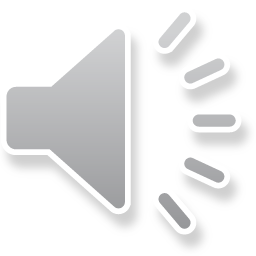 MLT hospital job physical requirements
Typically, 8–12-hour shifts/ day, night, weekends, holidays.
Standing for long periods of time.
Exposure to human body fluids – blood, urine, stool, joint fluids (CSF, joint, paracentesis, etc.)
Ability to lift to 35 pounds
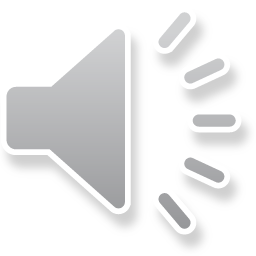 In the hospital setting
You could have specimens from 
trauma victims
stroke victims 
STEMI patients
Routine Outpatients
Pre-op patients
Chemotherapy patients
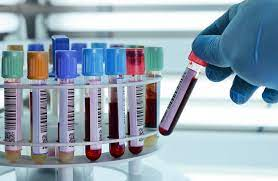 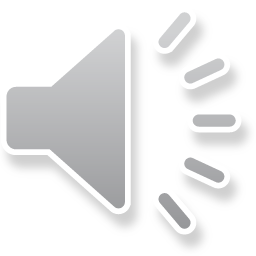 Job outlook for medical laboratory technicians…
…is projected to grow 11 percent from 2020 to 2030, faster than the average for all occupations.





https://www.bls.gov/ooh/healthcare/clinical-laboratory-technologists-and-technicians.htm
U.S. BUREAU OF LABOR STATISTICS
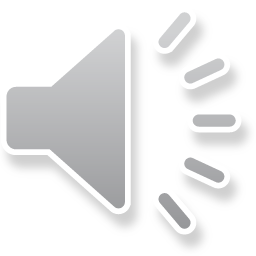 Questions??!!
Follow this link to the HGTC.edu/MLT webpage
https://www.hgtc.edu/academics/academic_departments/Healthscience/medical-laboratory-technology.html

Or contact Sandra.Wetter@hgtc.edu
                    MLT Program Director
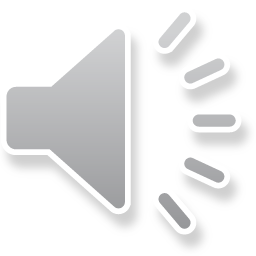 Opportunity for advancement to MLS(ASCP)
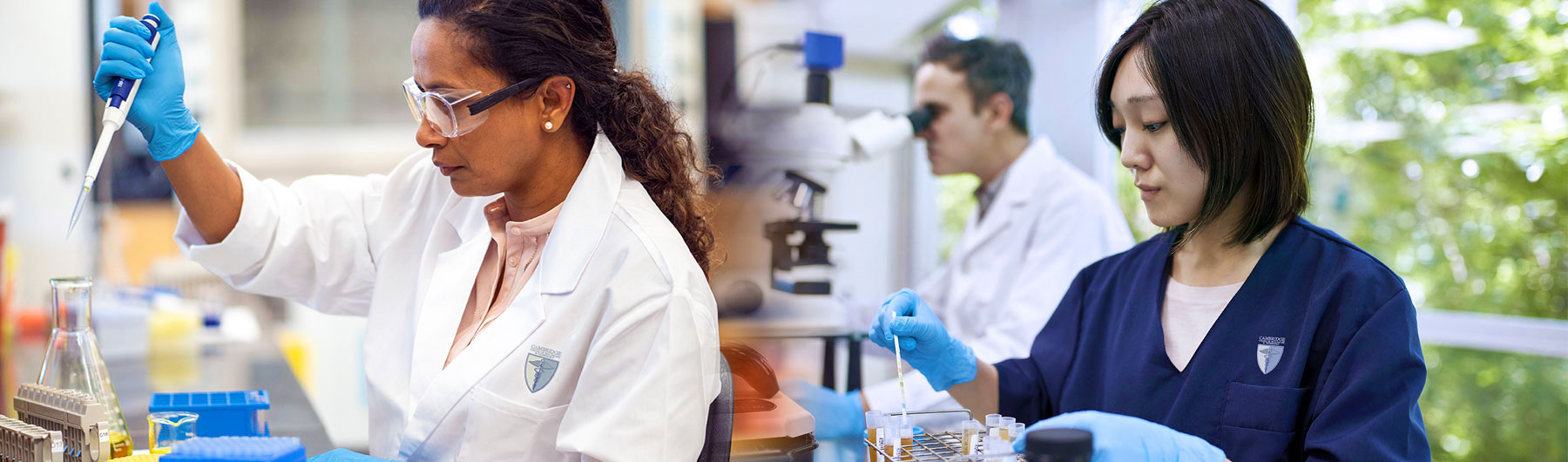 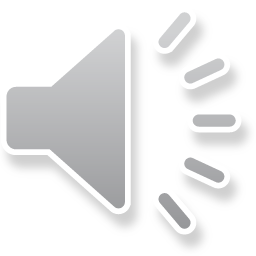 Difference in an MLT and MLS
Medical Laboratory Technician (MLT) programs provide a general base knowledge of the lab subjects
 Medical Laboratory Scientists (MLS) programs go more in depth into the lab concepts and clinical training. 
MLTs also have fewer opportunities for advancement to become a Lab Supervisor, Lab Manager or Hospital Administrator.
Even though it may seem easier to become a MLT after a couple years, you will be leaving major salary potential over your lifetime on the table.
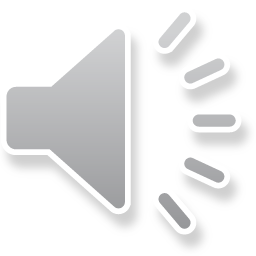 Average Wages for MLT’s and MLS’s
MLT(ASCP)
$21/ hour
MLS(ASCP)
$26/ hour
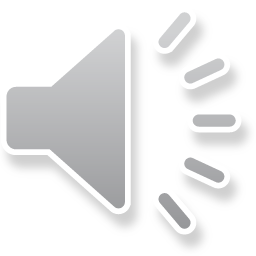 You have completed the MLT STEPS Session!
HGTC reserves the right to change the program admission requirements at any time. You mush meet the admission requirements that are in effect at the time you submit your application. 

Please review the checklist located below this STEPS Session on the Libguides page and enter the information requested below the checklist to receive credit for viewing the session.